Презентационная работа по познанию мира
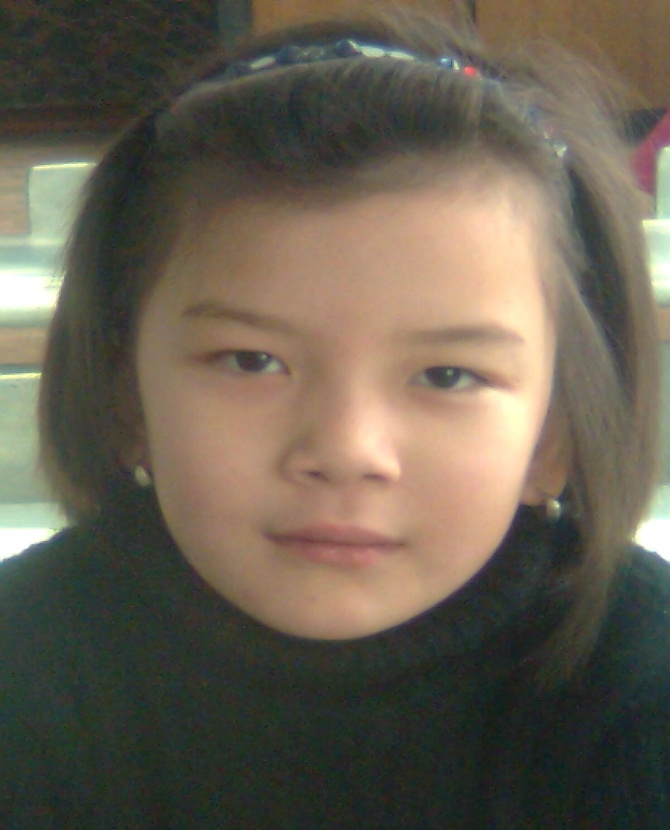 Составила:
ученица 2 «а» класса
 ГУ ОСШ «Мырзакент»
Рахимбердиева Тамилия
Классный руководитель: Вольвакова  Еленаа Ивановна
Цели моей работы:
Узнать больше о жизни домашних животных.
Расширить свой познавательный кругозор знаний.
Знать о пользе домашних животных для человека.
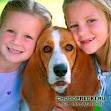 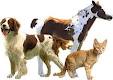 ДОМАШНИЕ ЖИВОТНЫЕ
ЧЕЛОВЕК В ОТВЕТЕ ЗА ТЕХ, КОГО ПРИРУЧИЛ…
КОЗА
У  кого рога длиннее хвоста?
Длинная борода.
Любит капусту? ….
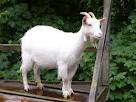 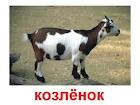 Домашние животные
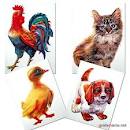 Лошадь
Кто не кузнец, не плотник,
А первый на селе и в поле 
работник?
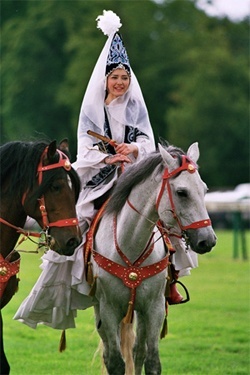 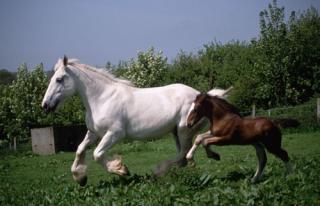 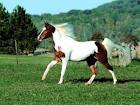 Корова
Сама пёстрая.
Ест зелёное.
Даёт белое…
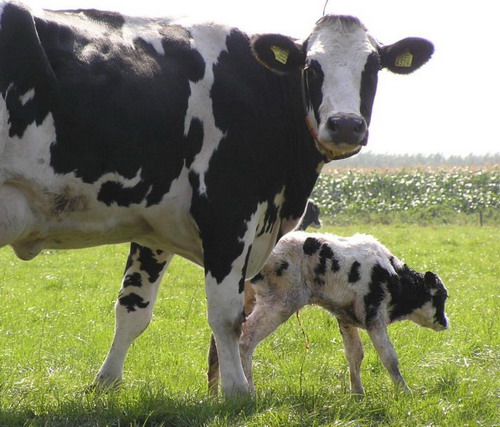 Свинья
Хвост  крючком,
Нос пятачком.
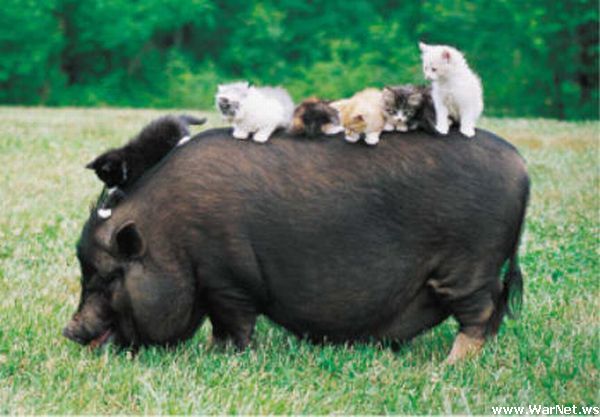 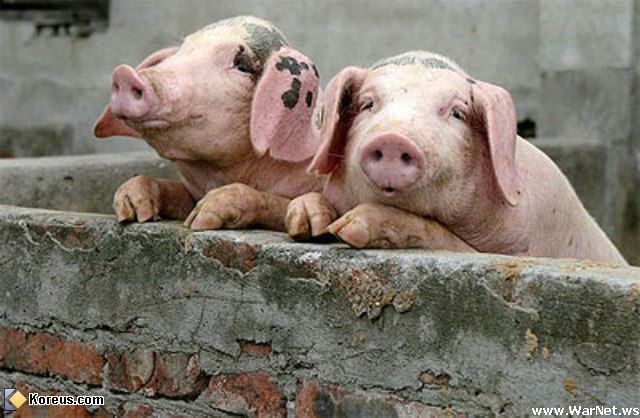 Овца
Кто не прядёт, не ткёт?
А людей одевает.
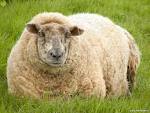 Собака
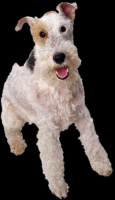 С хозяином дружит,
Дом сторожит,
Живёт под крылечком, 
Хвост колечком.
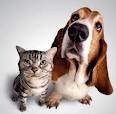 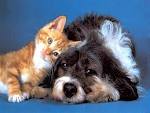 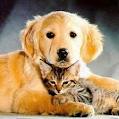 Спасибо за внимание!
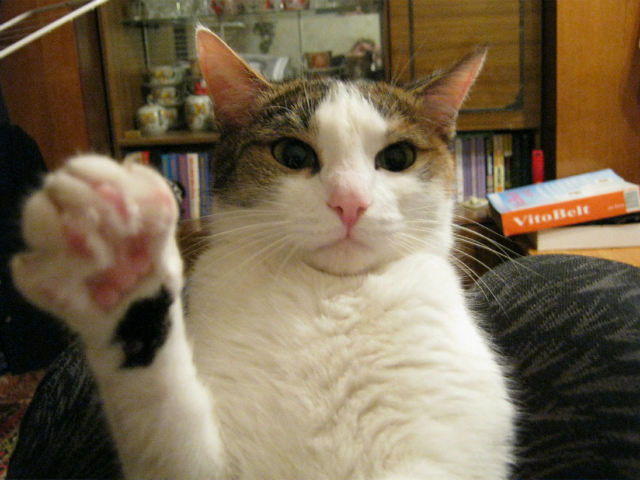 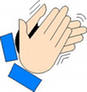